Wycieczka edukacyjnaŚwierk – Warszawa
20-21 IV 2011
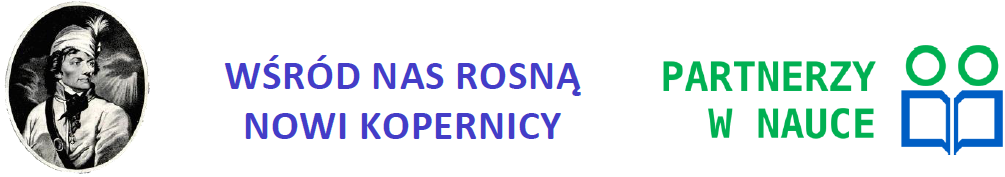 Program
Instytut Problemów Jądrowych im. Andrzeja Sołtana w Świerku
Środowiskowe laboratorium Ciężkich Jonów w Warszawie
Muzeum Marii Skłodowskiej-Curie w Warszawie
Świerk
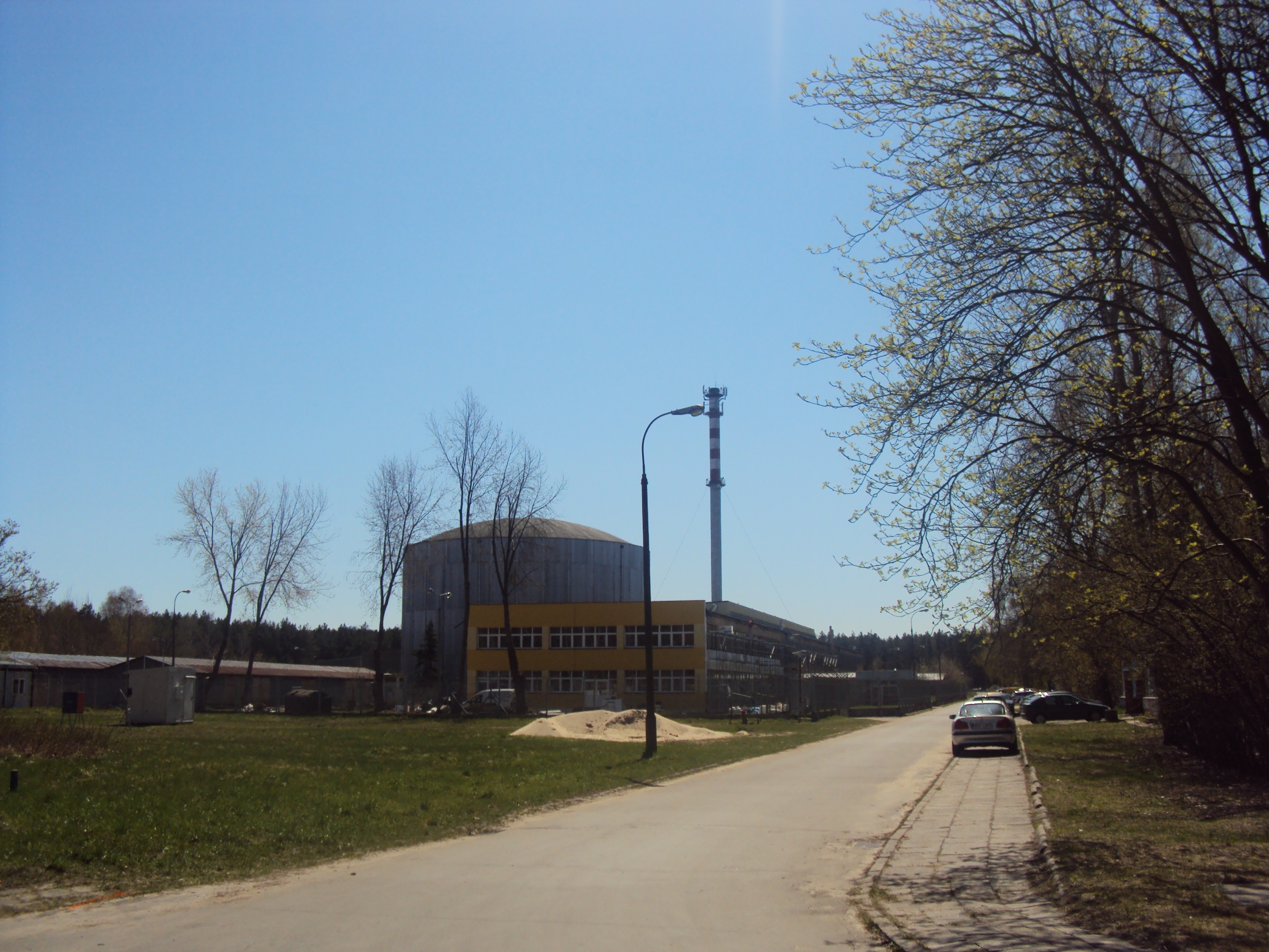 Fale
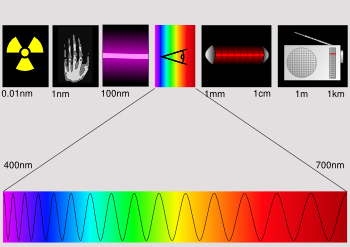 W rękach przewodnika
Po co
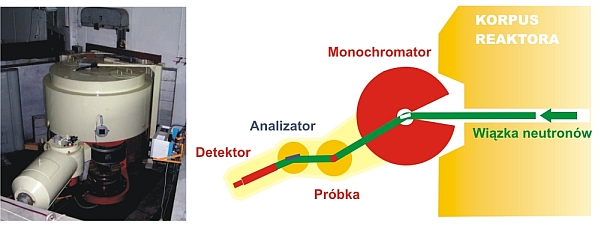 Reaktor od środka
Promieniowanie Czerenkowa
Reaktor w stanie krytycznym
Hormeza
[Speaker Notes: Hormeza zjawisko polegające na tym, że czynnik występujący w przyrodzie, szkodliwy dla organizmu w większych dawkach, w małych dawkach działa nań korzystnie. Już w XVI wieku szwajcarski lekarz Paracelsus stwierdził, że to dawka (a nie substancja) czyni truciznę (łac. Dosis facit venenum). Niepotwierdzonym oficjalnie, ale bardzo obszernie udokumentowanym przykładem hormezy jest hormeza radiacyjna.]
Reaktor tworem				 	ludzkim?
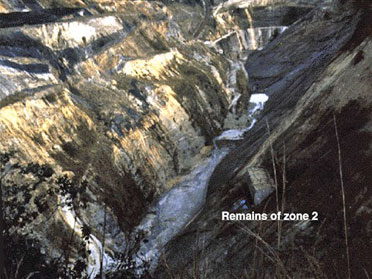 Środowiskowe Laboratorium Ciężkich Jonów
Cyklotron
EAGLE
[Speaker Notes: European Array for Gamma Levels Evaluation]
Muzeum Marii 		Skłodowskiej-Curie
Świadectwo
Na herbatę
Dziękuję